中学校 保健体育（体育分野）
〔第１学年及び第２学年〕
球技：ゴール型
「サッカー」
【思考力，判断力，表現力等編】
学習時間の目安：約30分
1
１　これからある学校の体育の授業でのゲームの様子を流します。
①　このチームに考えられる課題を一つ挙げ、学習カードに記述して
　ください。
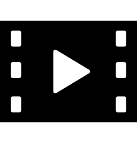 写真をクリックして
動画を見てみよう！
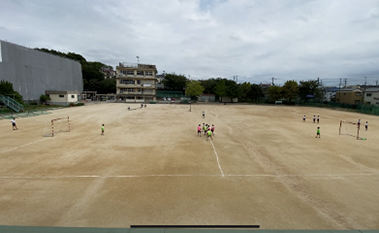 2
②考えたチームの課題を改善するためにあなたならどのような練習を行いますか。次のＡ～Ｄの中から選んでその理由も考えましょう。さらに、これらの練習以外にも効果的な練習がないか考えてみよう。これから４つの練習を紹介します。
Ａ：3対１（鳥かご）
Ｂ：センタリング練習
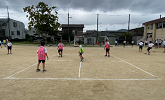 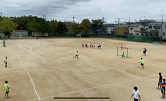 Ｃ：２対１
Ｄ：シュート練習
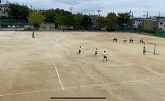 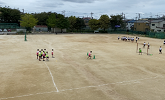 3
Ａ：３対１（鳥かご）
4
クリックするとアニメーションが動作します
Ａ：３対１
5
実際の練習風景を見てみよう
6
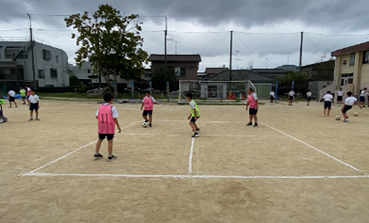 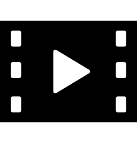 写真をクリックして
動画を見てみよう！
なかなか続かない場合は、最初ハンドパスでやってみよう。
7
Ｂ：センタリング練習
8
クリックするとアニメーションが動作します
Ｂ：センタリング練習
9
実際の練習風景を見てみよう
10
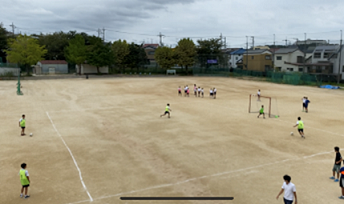 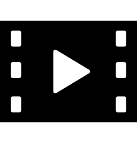 写真をクリックして
動画を見てみよう！
11
Ｃ：２対１
12
クリックするとアニメーションが動作します
Ｃ：2対１
13
実際の練習風景を見てみよう
14
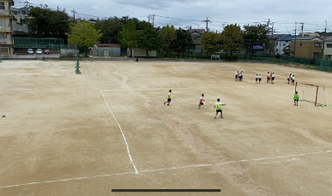 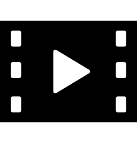 写真をクリックして
動画を見てみよう！
15
Ｄ：シュート練習
16
クリックするとアニメーションが動作します
Ｄ：シュート練習
17
実際の練習風景を見てみよう
18
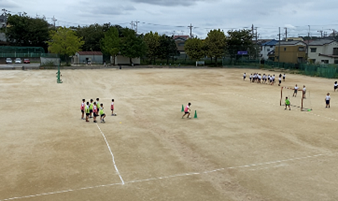 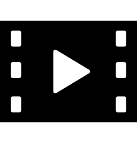 写真をクリックして
動画を見てみよう！
19
２
このような２対２の状況の時、黄色　　
　　チームはどのような攻め方があるか
　　考えてみよう。あなたの考えを学習
　　カードに記述してください。
Ｄ
Ｃ
Ｂ
Ａ
20
例えばこのような動きが考えられます。
21
クリックするとアニメーションが動作します
ワンツー（壁パス）
22
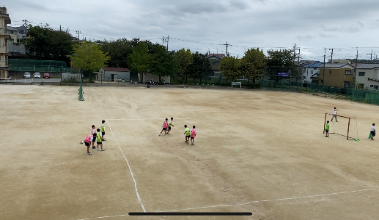 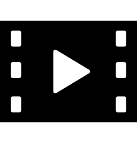 写真をクリックして
動画を見てみよう！
23
クリックするとアニメーションが動作します
オーバーラップ
24
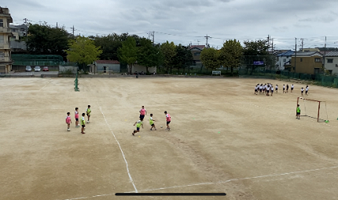 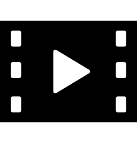 写真をクリックして
動画を見てみよう！
25
クリックするとアニメーションが動作します
ダイアゴナルラン
（斜めに走る動き）
26
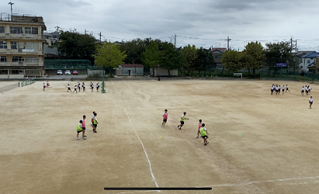 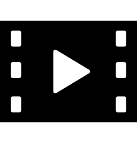 写真をクリックして
動画を見てみよう！
27
３　次の映像を見てみましょう。
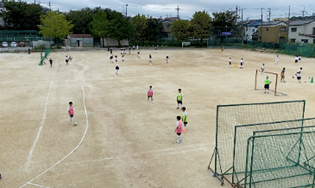 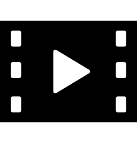 写真をクリックして
動画を見てみよう！
28
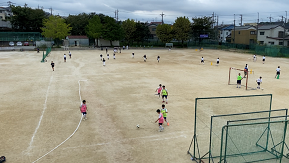 Ｂ
Ａ
Ａがボールをもらう時、Ｂが良い動きをしていましたが、Ａはそれに気付かず、ボールを戻してしまいました。
あなたならＡにどんなアドバイスをしますか。学習カードに記述してください。
29
例えば、体の向きをボールとゴールが両方見えるようにしてみたらどうかな。
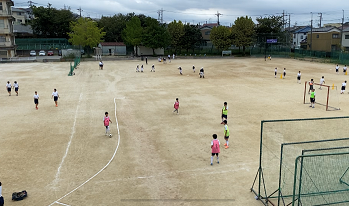 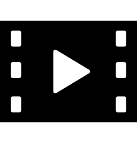 写真をクリックして
動画を見てみよう！
仲間の動きがよく見えてゴールに直結するパスが出せるかもしれないよ！！
30
４　安全について
①　ゴールポストにぶら下がると、どのような事故が起こることが考え
　られますか。あなたの考えを学習カードに記述してください。
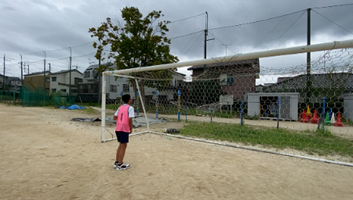 31
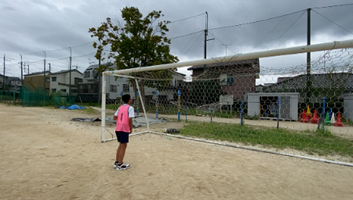 ゴールにぶら下がるとゴールが転倒して大事故になる恐れがあるため、決してぶら下がってはいけません。
32
②　使っていないボールが転がっています。このまま
　　練習していると、どのような事故が起こることが
　　考えられますか。あなたの考えを学習カードに記
　　述してください。
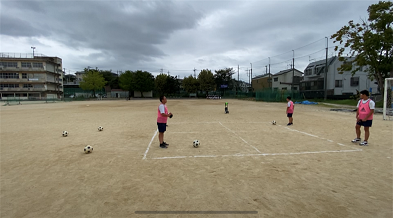 33
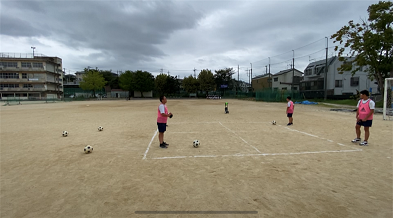 ボールにつまずいて、ねん挫など大きなけがにつながるので、使わないボールは転がしたままにせずに、ボールかごに片付けるか一か所にまとめておきましょう。
34
③　これまでに挙げたもの以外にサッカーの授業を安全　
　　に行うために気をつけなくてはいけないことはない
　　か考えてみよう。
　　思い付いたことを学習カードに記述してください。
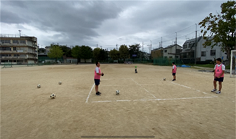 35